Operating Systems: the Introduction
CPEN 331, UBC
Alexandra Fedorova
How does a program run on the hardware?
Varies from one processor to another, but…
Essentially you have to load the starting address of the program into the program counter register
Perhaps set up some memory state, such as the the stack pointer
Let the processor run.

Hmm, this does not involve an operating system, so why do you need one?
What is an operating system?
What’s the difference between the library and the operating system?
Main responsibilities of the OS
Virtualization – abstraction of details
E.g., A user program can access files in the same way, regardless of the disk model and implementation
Protection – safety and security
Making sure each user can access only the memory of their own programs, their own files, and that buggy programs cannot easily crash the operating system
Resource management – sharing space and time
Making sure that hardware resources are shared “appropriately” between multiple entities (e.g., users, processes, threads).
Let’s look at virtualization and protection in action!
CPU virtualization
How can these two programs appear to run simultaneously even though they run on a single CPU?
Open a shell 
On your laptop 
SSH into: ssh.ece.ubc.ca
Download and compile the code:
wget http://people.ece.ubc.ca/~os161/download/LECTURES-CODE/cpu.c
gcc -o cpu cpu.c
Read it and see what it does!
Run multiple instances at the same time:
./cpu A & ./cpu B
On Linux, we can also force them to run on the same CPU:
taskset –c 0 ./cpu A & taskset –c 0 ./cpu B
How does CPU virtualization work?
Each running program is represented in the kernel as a process.
Each process has its own state: 
Program counter, registers, memory, open files, etc. 
A process runs for a while…
Then the system is interrupted by a timer interrupt
The kernel performs a context switch:
Saves the state of the old process to memory
Loads the state of the new process onto the CPU
Let’s the new process run
After a while, there is another interrupt, and the kernel switches back to the old process
How does memory virtualization work?
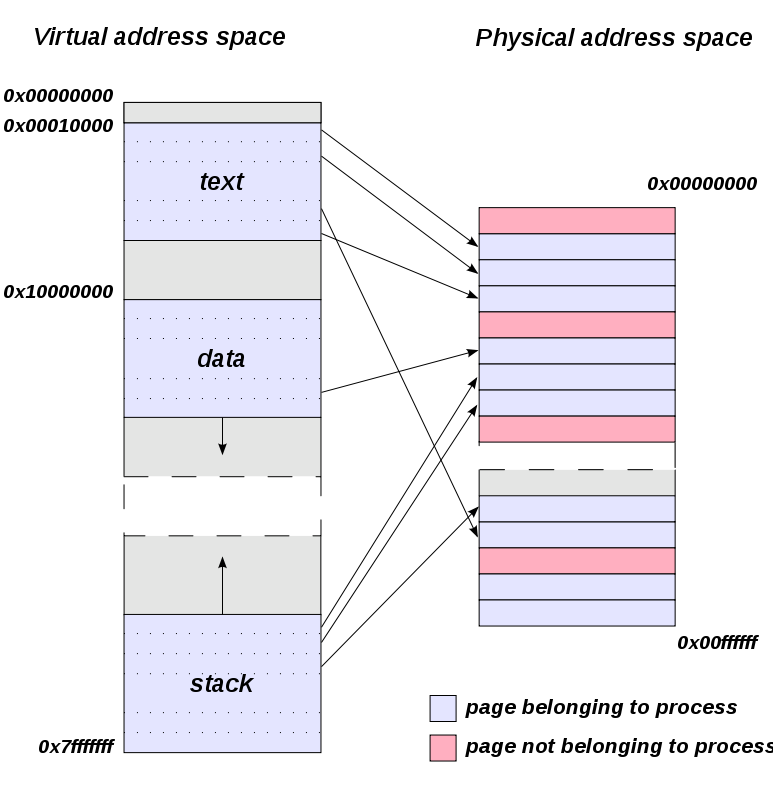 Physical memory is the actual memory in the machine
Virtual memory is the potential memory that a process can occupy
Virtual memory is mapped to physical memory
Virtual memory may be much larger than physical memory
Parts of virtual memory may be undefined … or not present in physical memory
The OS creates a virtual address space for each process
The OS makes sure that the physical memory of the processes is not shared
Same virtual addresses would always map to different physical addresses
Source: Wikipedia
How does memory virtualization work?
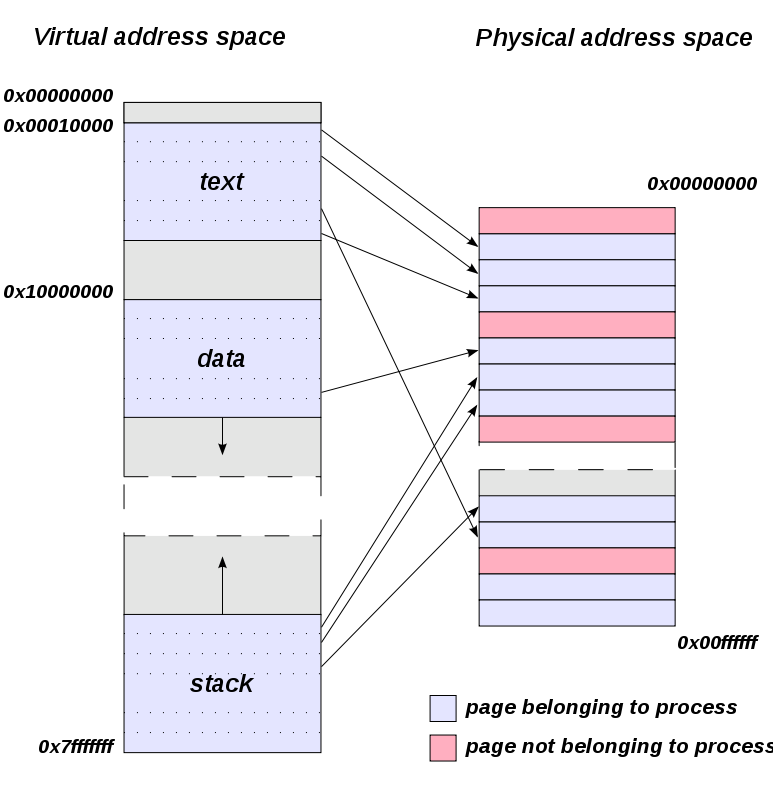 Different processes can use same virtual addresses

But they better use different physical addresses (if they are running concurrently)

The processor loads a virtual address, which then gets translated into the physical address
Virtual addresses get translated  to physical addresses. How does that happen? How could this happen?
Source: Wikipedia